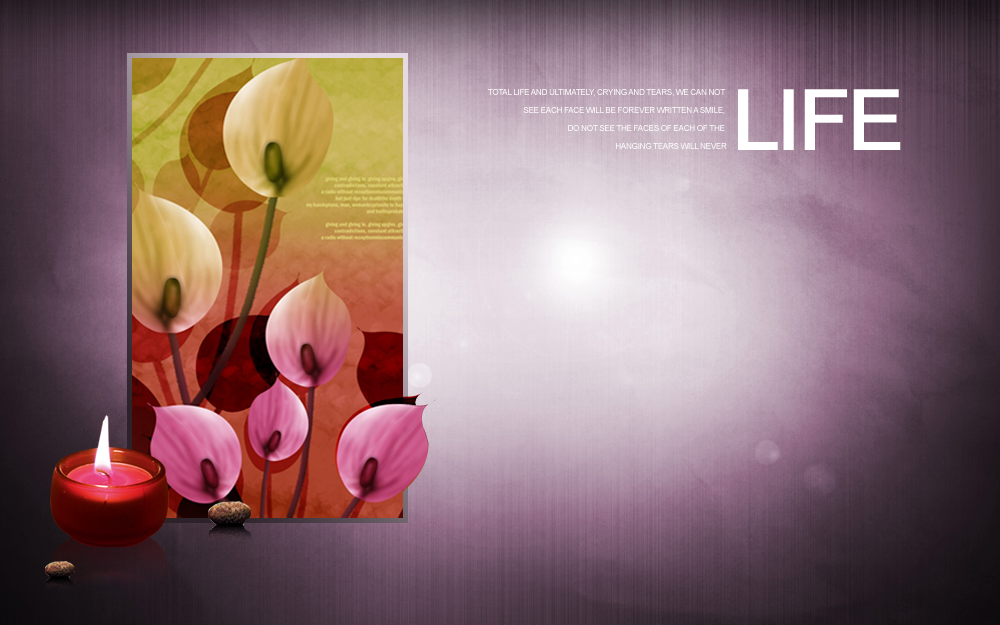 Gradient purple and candlelight
Fine Powerpoint Template
Click to add a title
Click to add text
Click to add text
Click to add text
Click to add text
Click to add a title
Click to add text
Click to add a title
Click here to enter your content.
Click here to enter your content.
Click here to enter your content.
Click here to enter your content.
Click to add a title
Text
Text
Click to add text
Click to add text
Add to
Text
Text
Text
Click to add text
Click to add text
Text
Text
Click to add text
Click to add text
Click to add a title
Click to add a title
Text
Text
Text
Text
Text
Text
Text
Text
Add text
Add text
Add text
Add text
Click to add a title
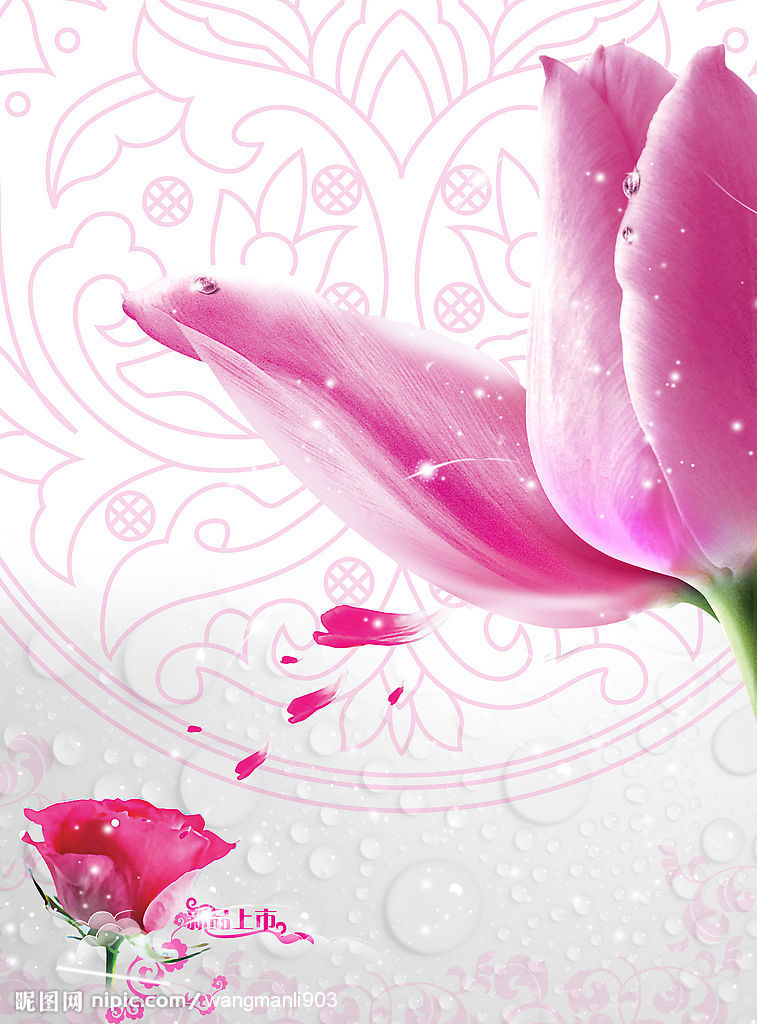 Click here to enter your content.
Click here to enter your content.
Click here to enter your content.
Click here to enter your content.
Click here to enter your content.
Click to add a title
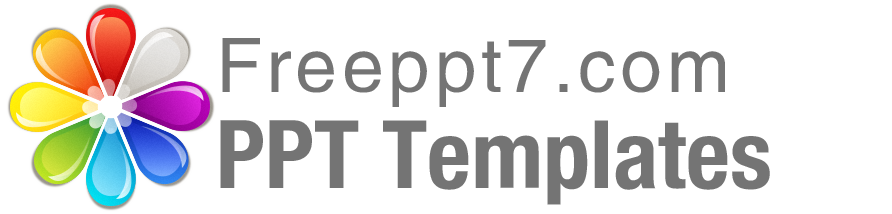 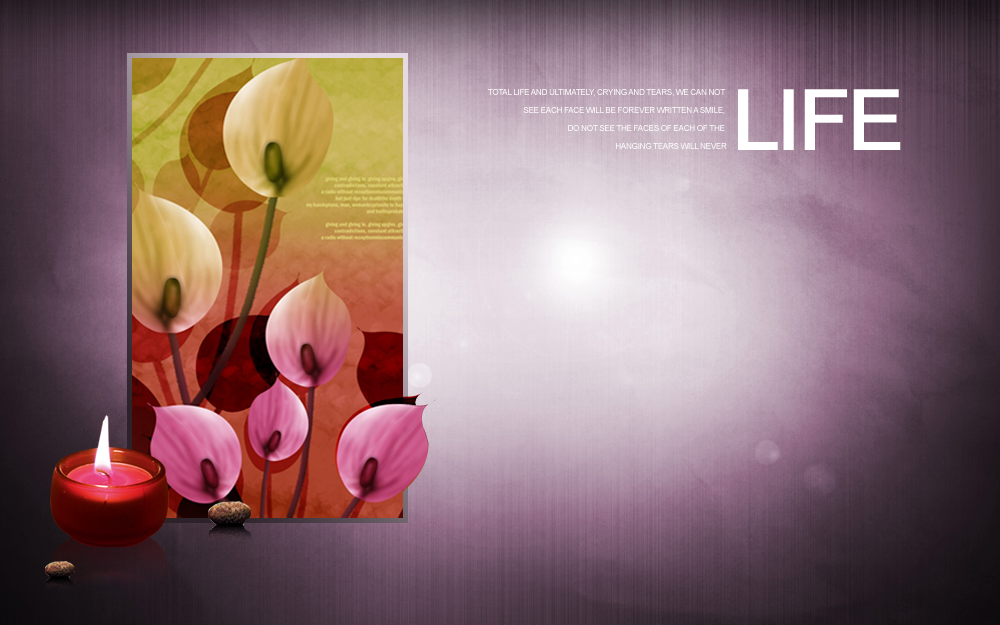 THANKS!